行政院第3664次院會
加速行動支付普及
進度與成果
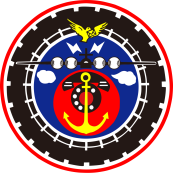 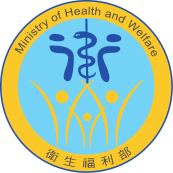 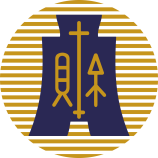 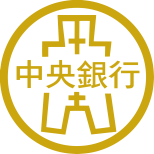 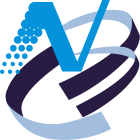 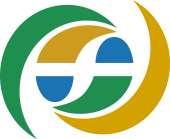 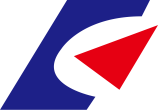 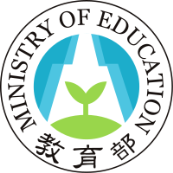 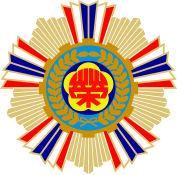 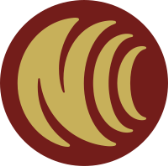 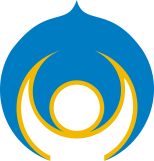 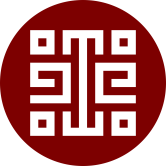 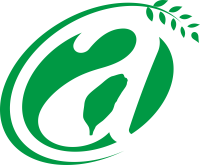 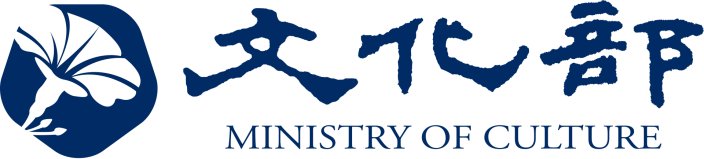 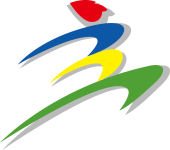 國家發展委員會  綜整
報告人: 產業發展處 詹處長方冠
2019.8.15
1
推動背景
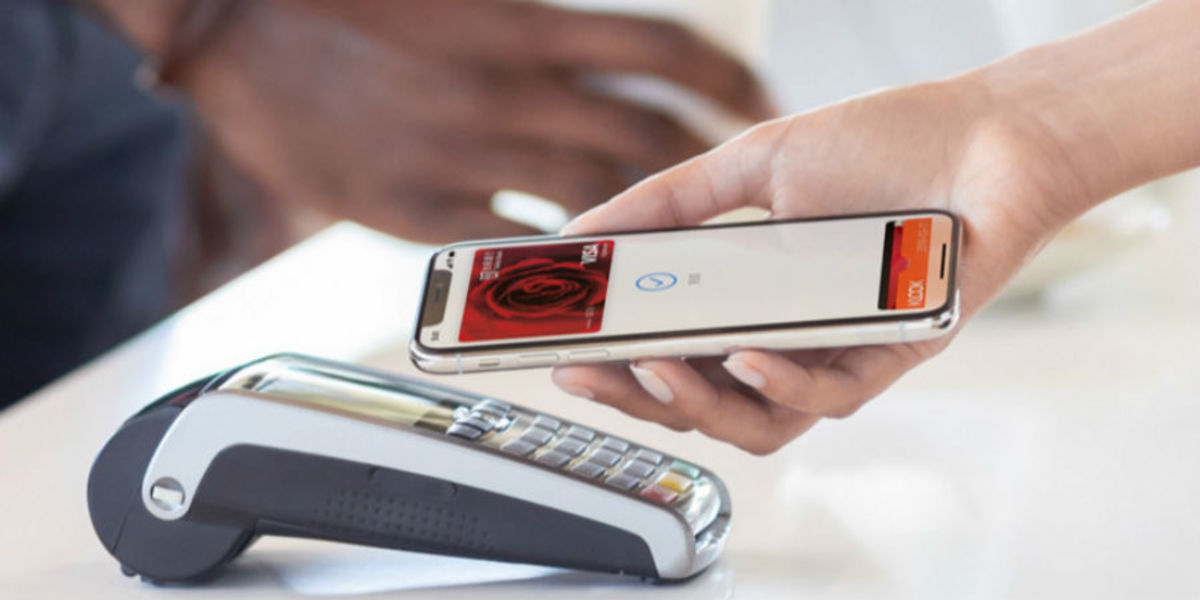 民眾
提升付款便利性
增加支付安全性
享受優惠折扣
商家
政府
增加來客量
降低結帳錯誤
減少收受現金遭竊風險及保管困擾
降低犯罪風險
加強精準行銷
便民節省行政成本
防制洗錢
刺激消費
減少用紙保護地球
2
圖片來源：Apple Pay 官網
推動策略
召集人
政委/國發會主委 陳美伶
幕僚機關
幕僚單位
經濟部中企處
國發會產業處
三大推動主軸
完備基礎環境
擴大應用場域
加強體驗行銷
推廣行動支付場域
-民生消費 
-公共服務 
-交通運輸、觀光旅遊 
-醫療機構 
-校園生活 
-文教場館 、故宮院區 
鼓勵小型商家導入
推升實際體驗
-多元體驗活動
-大型國際活動
推廣雲端發票
訂定行動票證端末設備 感應標準 
滾動檢討相關法規 
行動支付資訊安全 
完善行動網路環境
3
9次
跨部會共同研商
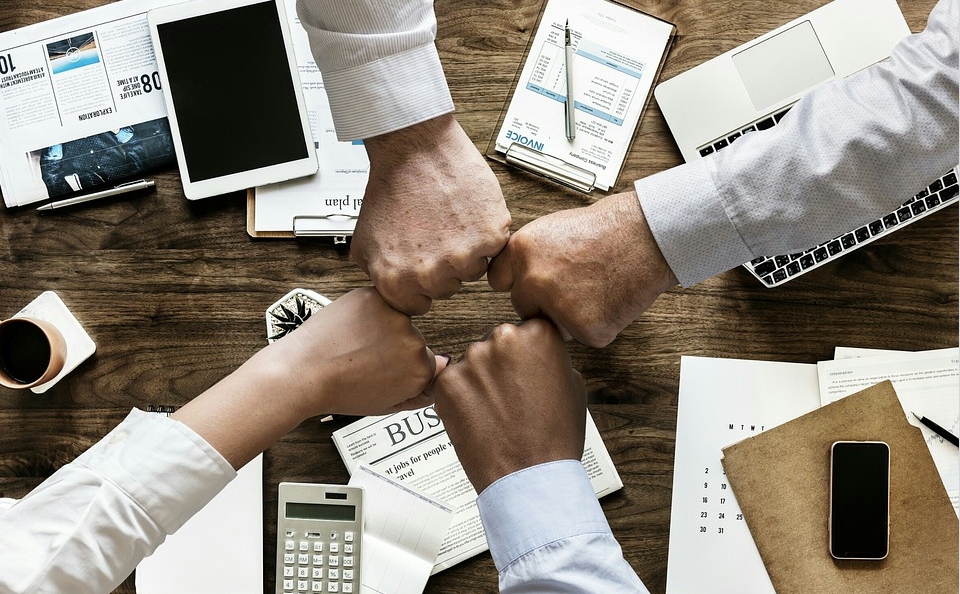 3次
行政院專案報告
1次
地方政府溝通協調會議
自2017年9月起 
15個機關協力推動
4
圖片來源：Pixabay
民眾繳費 一指搞定
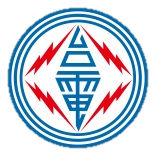 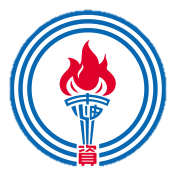 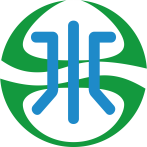 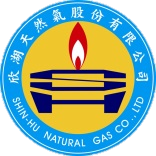 公用事業 領頭示範 (水電油氣)
預計年底前
超過160項 
占比約30%
4稅
綜所稅、地價稅、使用牌照稅、房屋稅
114費
護照費、審查費、公司登記費、專利商標費等
總繳納件數
成長585%
2018較2017年
租稅規費 積極導入
5
一機在手 暢遊臺灣
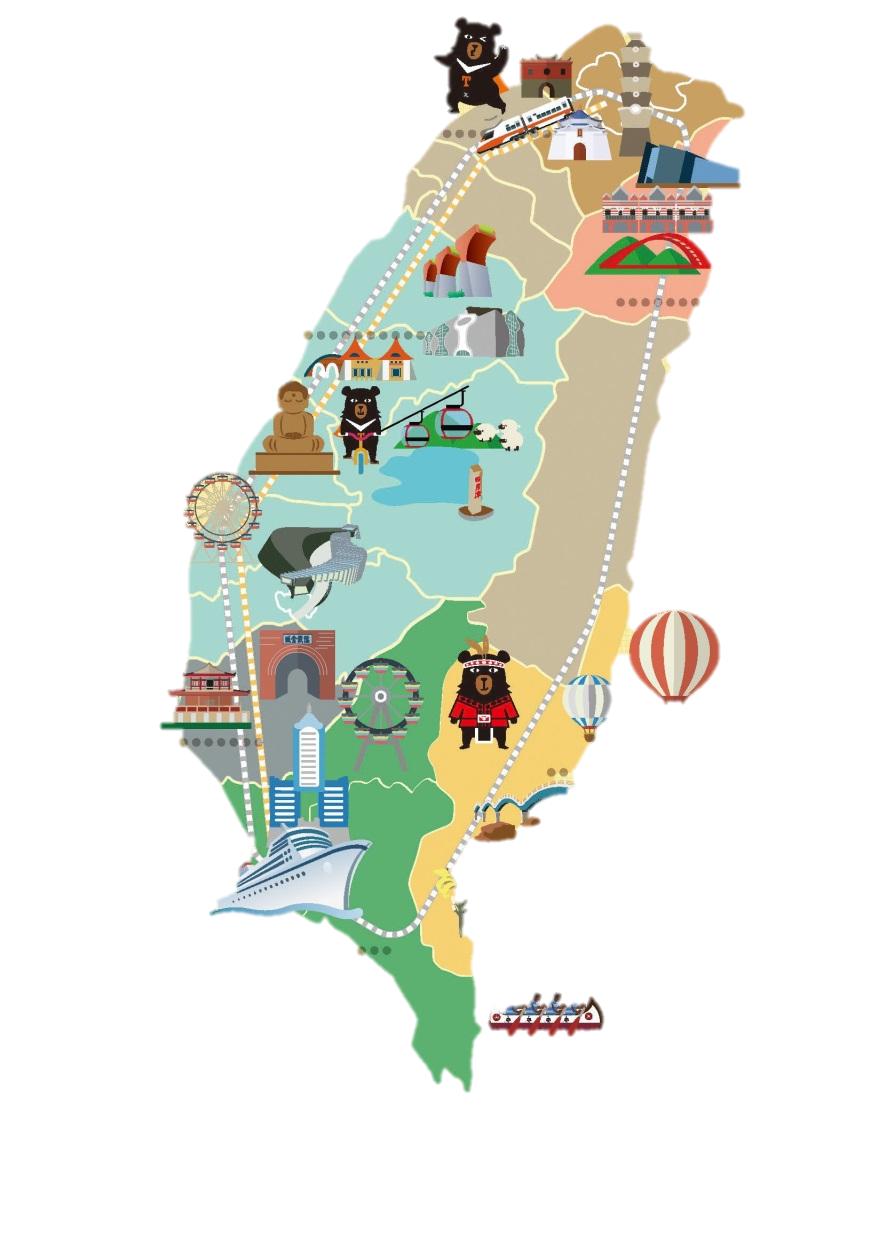 5鐵 2道
臺灣高鐵、臺灣鐵路、桃園機場捷運、高雄捷運、淡海輕軌*、國道客運、國道全線休息站
10大 文化教育館*
國父紀念館、故宮博物院、自然科學博物館、國立臺灣美術館、海洋科技博物館、華山文創園區、傳藝中心等
逾80% 觀光遊憩區*
麗寶樂園、六福村、雲仙樂園、義大世界、阿里山、太平山等
註：１)淡海輕軌預計下半年上線、２)文化教育館不含地方政府所屬機構、3)觀光遊憩區係包含國家森林遊樂區、觀光旅遊業
圖片來源：觀光局 臺灣好玩卡
6
便利生活 隨嗶隨付
10,000+門市
四大超商
多元支付工具
民眾最常造訪
13,000+輛
計程車隊龍頭
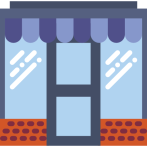 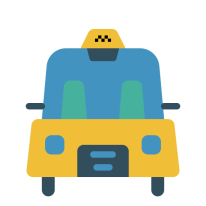 3,500+門市
連鎖餐飲
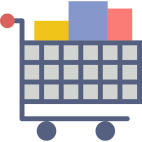 新創服務
逾百萬使用人次
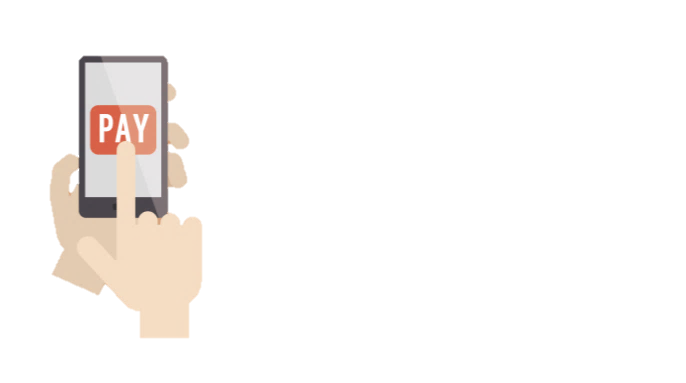 133處 
公私立停車場
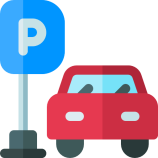 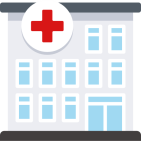 88% 
醫學中心
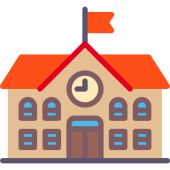 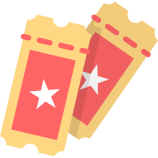 50% (年底前)
全台大專院校
6,000+展演活動(年)
兩廳院售票系統
7
[Speaker Notes: https://www.storm.mg/article/1236310?srcid=7777772e73746f726d2e6d675f65613332303633396636663338623066_1565679953]
友善環境 資安無虞
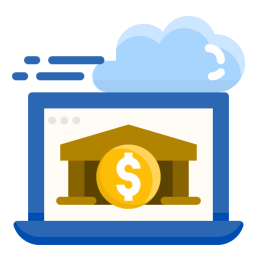 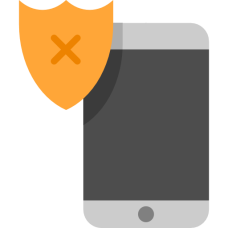 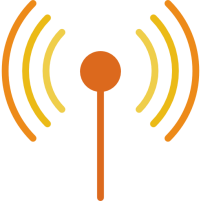 調適金融法規
例如：
加強資訊安全
完善行動網路
包含：
訂定行動應用APP基本資安規範
已有24個行動支付相關APP通過資安認證，包含街口、歐付寶等
臉部、指紋辨識驗證付款
端末設備可支援  多元支付工具
偏遠鄉鎮
逾95%人口涵蓋率
澎湖離島地區
逾70%地區已改善
推動修正
電子支付機構管理條例
註：以中華電信涵蓋率為基準
8
體驗支付 民眾有感
2017
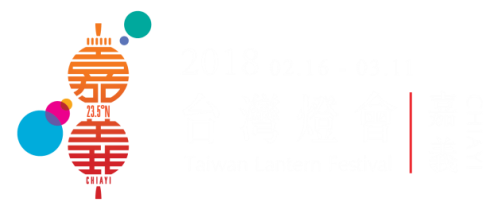 11月   行動支付購物節
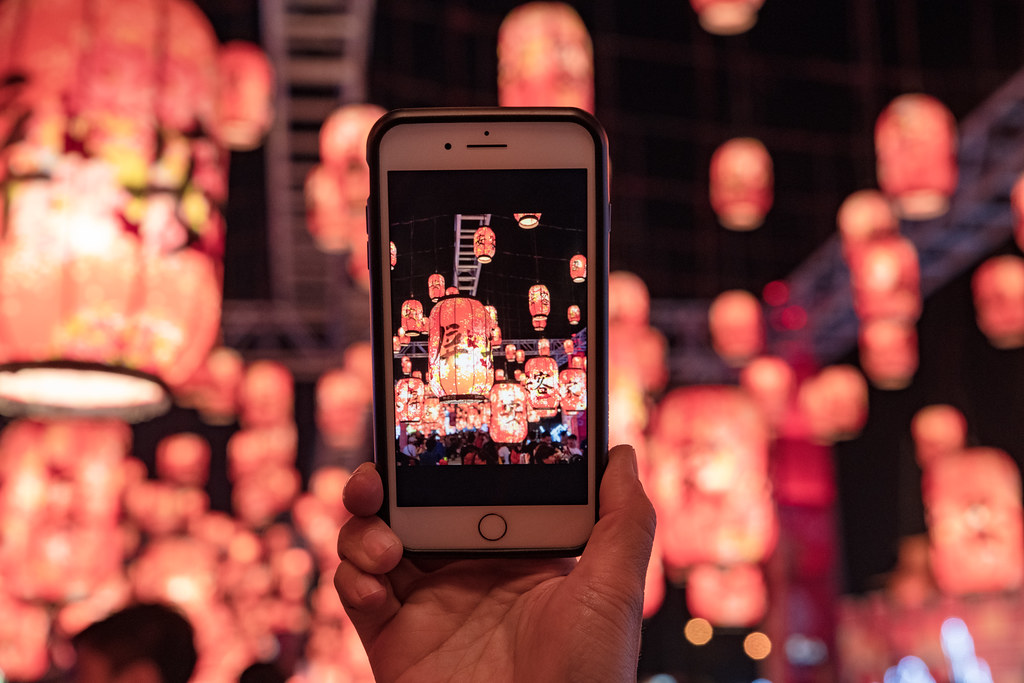 2018
2月 
3月 
4月
8月
9月 
10月 
11月 
12月
嘉義燈會 、桃園市百萬市民卡
新北市三八寵愛女人市集
桃園農博 
花現樂購在臺中 
臺南i行動 、智慧城鄉分享會
OTOPx行動支付主題展
臺南商展、亞洲手創展
金融科技展
2019
民眾認知率         突破 9成
46-65歲使用率  首破 4成
2月     屏東燈會
3月      智慧城市展
5月      綜所稅、房屋稅繳稅優惠活動
下半年陸續規劃中 …
9
圖片來源：maomao.feng
財政措施 嘉惠大眾
行動支付租稅優惠
雲端發票
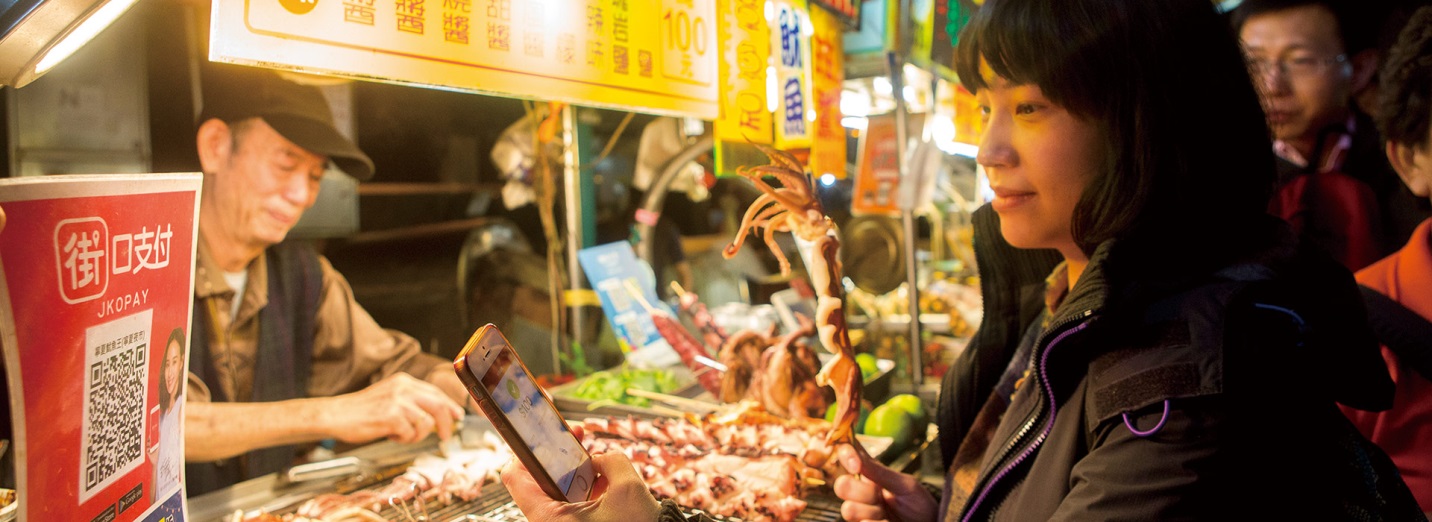 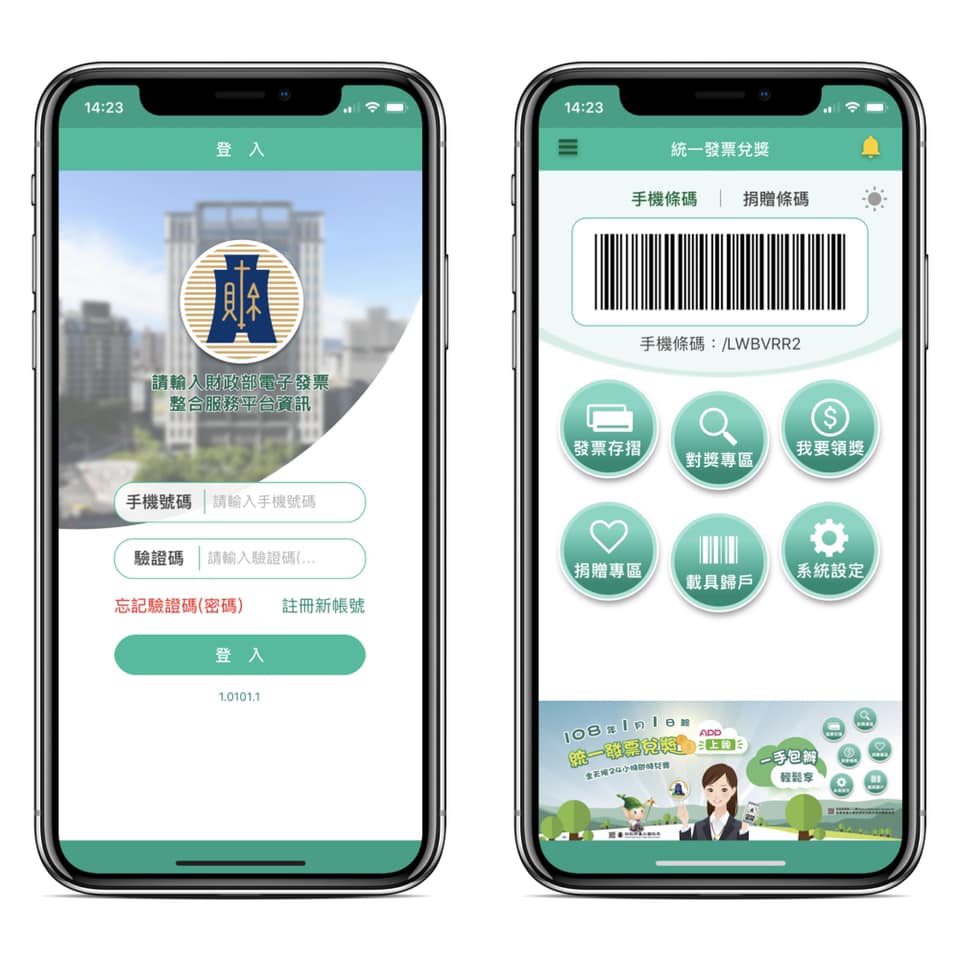 規劃延長施行期限
2020      2025
適用1%營業稅
小規模營業人可申請適用，月銷售額逾20萬仍按1%課徵營業稅
截至本年8月12日，已核准3,164家
2.45億專屬獎金
100萬元(15組)、2,000元(1萬5千組)及500元(40萬組)*
自本政策執行後，申請人次增加逾350萬
10
註 :本年9、10月期增開500元專屬獎金
圖片來源：知能服務平台、財政資訊中心
地方政府 響應推廣
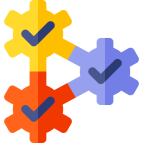 多元支付整合
新北e起pay
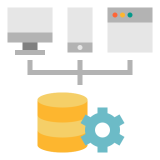 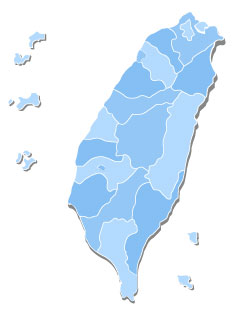 新北市
智慧支付平臺
台北PAY.TAIPEI平台
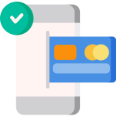 台北市
行動市民卡
桃園市民卡智能生活體驗
桃園市
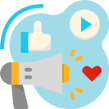 台中市
行動智慧商圈
台中生活便利PAY
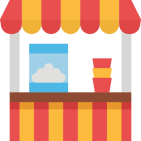 智慧觀光夜市
花蓮東大門夜市E-pay
花蓮縣
雲林縣
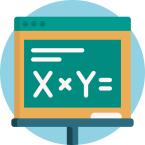 嘉義縣/市
行動校園生活
雲嘉嘉南無現金大學城
台南市
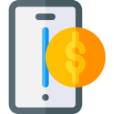 台東縣
高雄市
行動支付+虛擬點數
TTPush台東金幣
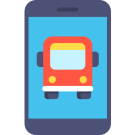 行動支付X大眾運輸
高捷全面支援行動支付
試辦公車使用QR code支付車資
11
11
行動支付普及率快速提高
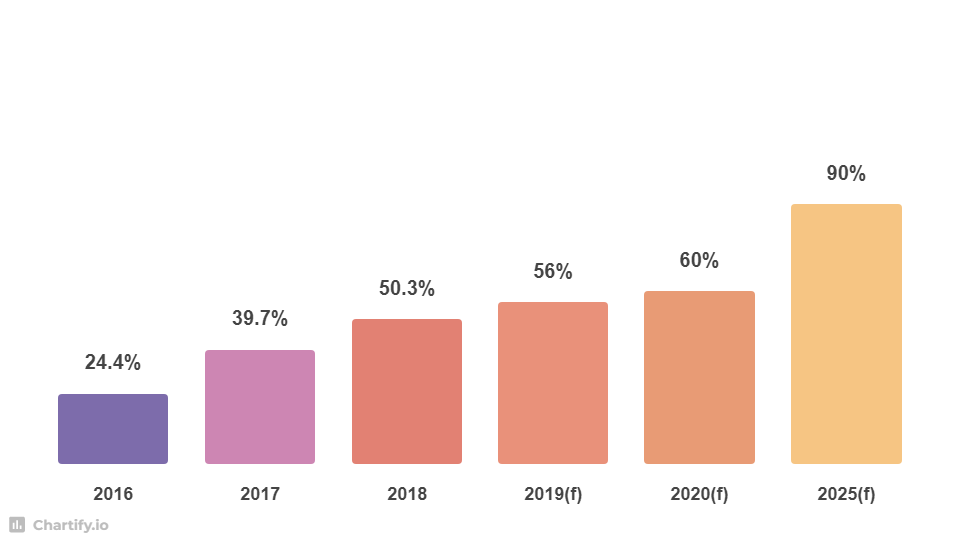 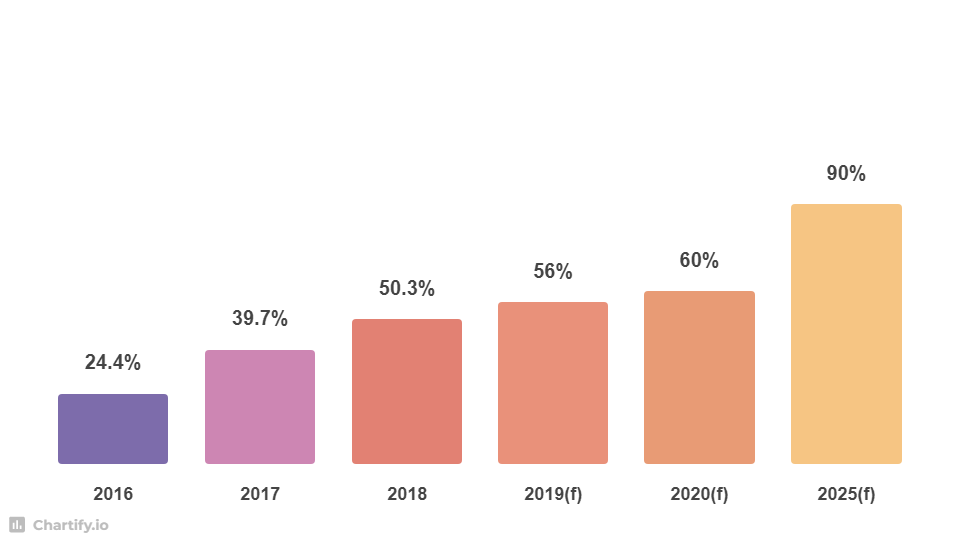 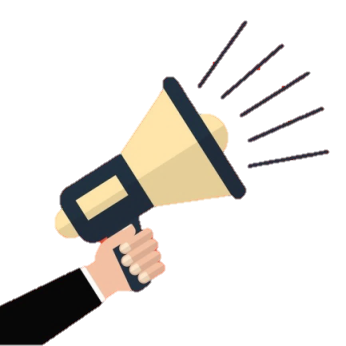 突破5成了!!!
50.3%
持續努力
行動支付普及率：當年度曾用過行動支付人數÷智慧行動載具持有者人數
行動支付定義：用智慧型裝置透過掃碼或NFC等傳輸技術，及密碼或生物特徵等驗證方式，完成實質交易取得商品或使用服務的支付方式
12
行動支付交易金額大幅增加
單位 : 新臺幣
逾1,000億
今年
可望突破千億
成長
3.2倍
(截至6月底)
13
資料來源：金管會(不含第三方支付) ; 2019年預估值：國發會
[Speaker Notes: 期間
交易金額
(新臺幣億元)
交易筆數
(萬筆)
106年全年度
148
2,639
107年全年度
478
8,412
107年1至6月
189
3,331
108年1至6月
443
6,939]
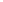 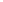 結  語
各部會已全面動起來，民間業者也共襄盛舉，後續應 加強政策行銷推廣，提高民眾使用率
「電子支付機構管理條例」將整合多元支付工具，對於業者、民眾有相當助益，可望促進行動支付大幅成長
行動支付產生之大數據極具價值，未來應積極鼓勵民間加值應用，亦可供擴大內需等相關政策參考
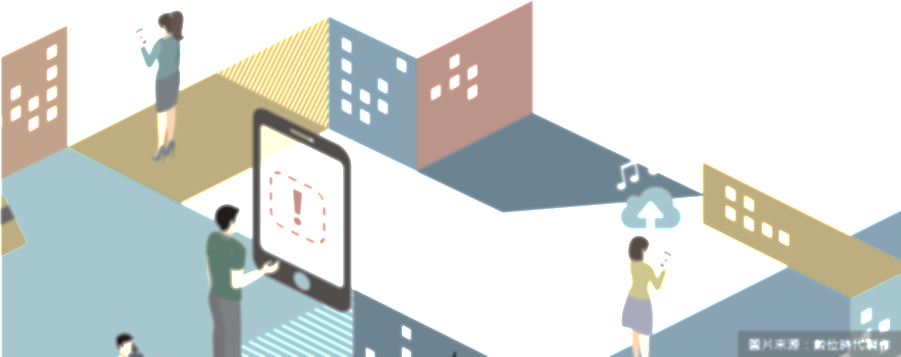 14
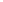 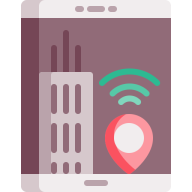 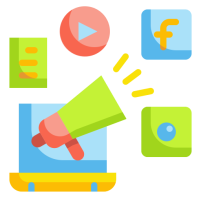 智慧國家
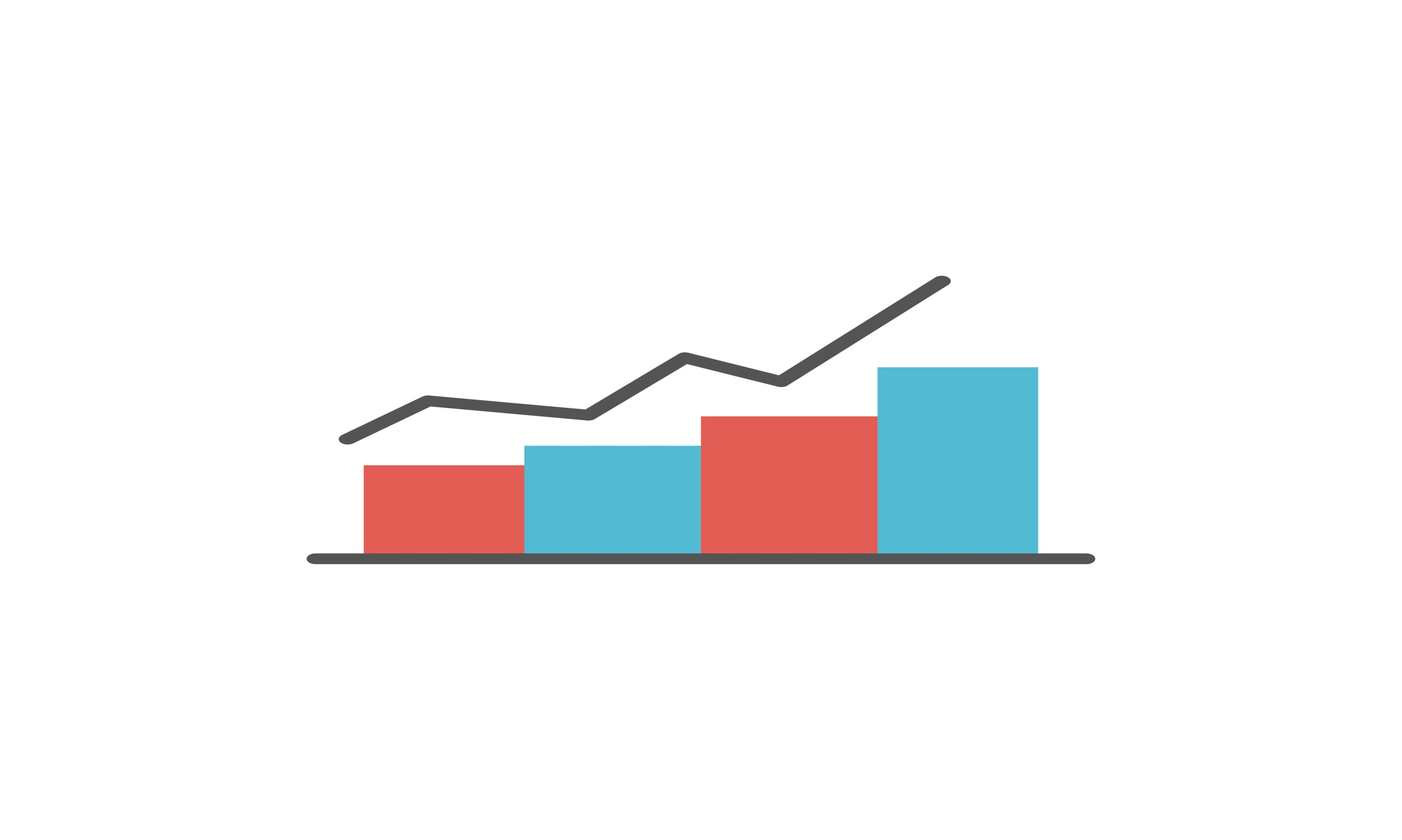 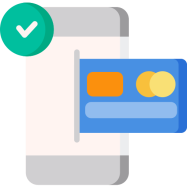 數位生活
行動支付
簡報結束  敬請指教
15
圖片來源：pngtree (flat****)